Research title line 1Research title line 2Name(s)Department, Elizabethtown College
Heading
SUB-HEADING IF NEEDED.
Text here. Body text throughout the poster needs to be 24 to 48 pt size in Verdana. 30pt font is shown here. The text can be a short paragraph with supporting bullet points, or either of these on their own.
Bullet 1
Bullet 2 
Bullet 3
Bullet 4
Text here. Body text throughout the poster needs to be 24 to 48 pt size in Verdana. 30pt font is shown here. The text can be a short paragraph with supporting bullet points, or either of these on their own. 
Text here. Body text throughout the poster needs to be 24 to 48 pt size in Verdana. 30pt font is shown here. The text can be a short paragraph with supporting bullet points, or either of these on their own.
Heading
SUB-HEADING IF NEEDED.
Text here. Body text throughout the poster needs to be 24 to 48 pt size in Verdana. 30pt font is shown here. The text can be a short paragraph with supporting bullet points, or either of these on their own.
Text here. Body text throughout the poster needs to be 24 to 48 pt size in Verdana. 30pt font is shown here. The text can be a short paragraph with supporting bullet points, or either of these on their own.
Text here. Body text throughout the poster needs to be 24 to 48 pt size in Verdana. 30pt font is shown here. The text can be a short paragraph with supporting bullet points, or either of these on their own.
Heading
SUB-HEADING IF NEEDED.
Text here. Body text throughout the poster needs to be 24 to 48 pt size in Verdana. 30pt font is shown here. The text can be a short paragraph with supporting bullet points, or either of these on their own.
Bullet 1
Bullet 2 
Bullet 3
Bullet 4
SUB-HEADING IF NEEDED.
Text here. Body text throughout the poster needs to be 24 to 48 pt size in Verdana. 30pt font is shown here. The text can be a short paragraph with supporting bullet points, or either of these on their own.
Text here. Body text throughout the poster needs to be 24 to 48 pt size in Verdana. 30pt font is shown here. The text can be a short paragraph with supporting bullet points, or either of these on their own.
Heading
SUB-HEADING IF NEEDED.
Text here. Body text throughout the poster needs to be 24 to 48 pt size in Verdana. 30pt font is shown here. The text can be a short paragraph with supporting bullet points, or either of these on their own.
Text here. Body text throughout the poster needs to be 24 to 48 pt size in Verdana. 30pt font is shown here. The text can be a short paragraph with supporting bullet points, or either of these on their own.
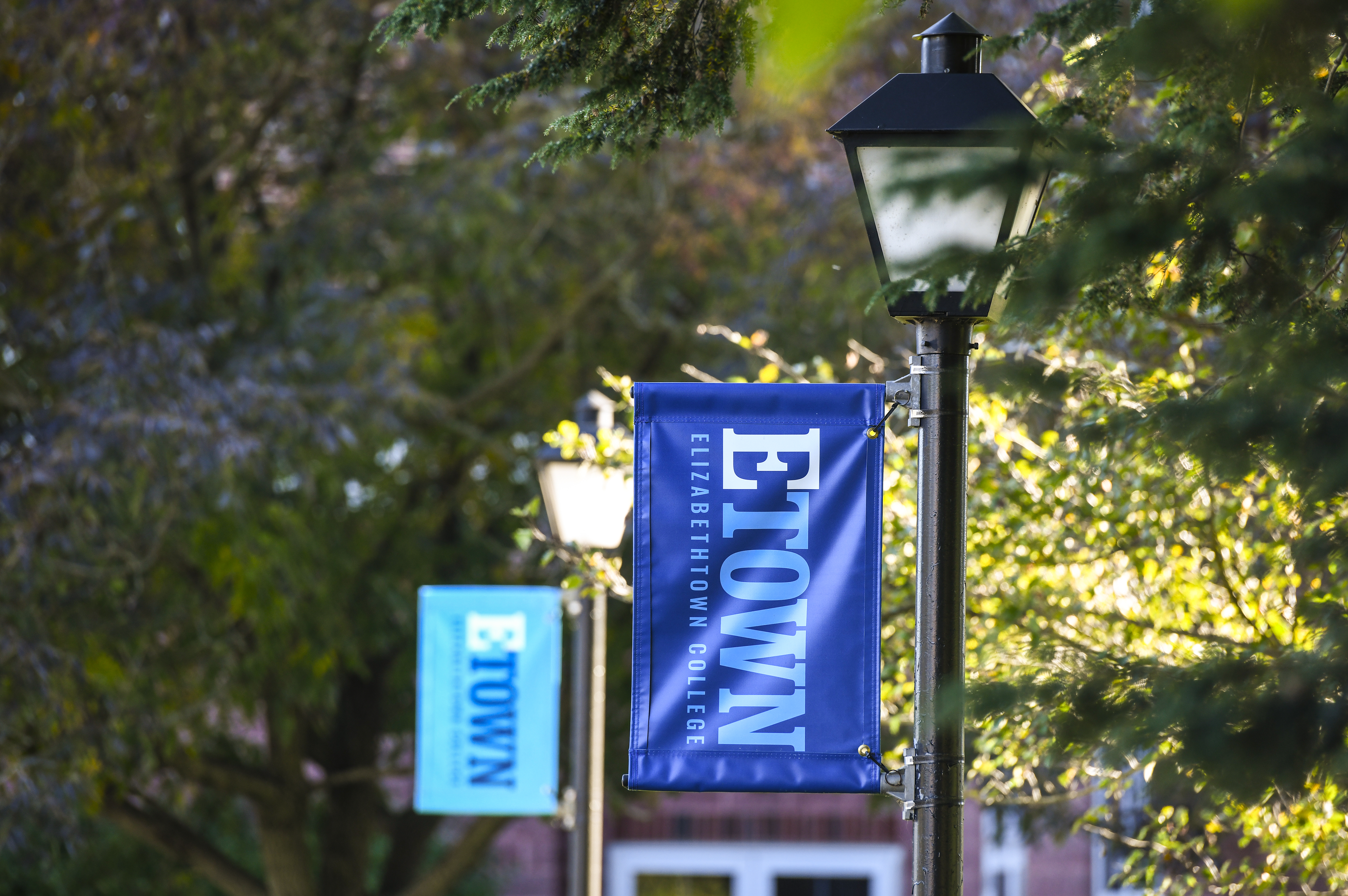 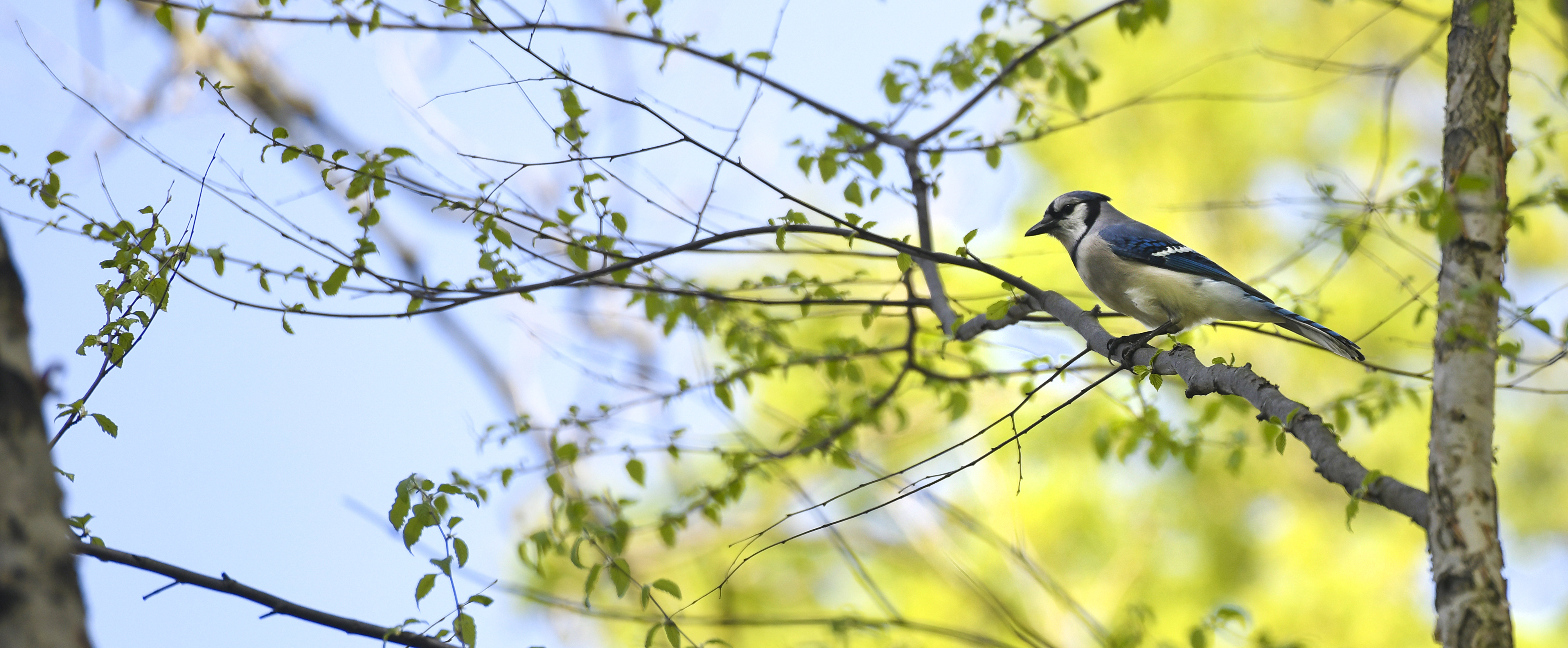 SIGNATURE HEADING
This Signature Space can be used to highlight information within your poster. Recommended text size is 24 to 48 pt size in Verdana.
Heading
SUB-HEADING IF NEEDED.
Text here. Body text throughout the poster needs to be 24 to 48 pt size in Verdana. 30pt font is shown here. The text can be a short paragraph with supporting bullet points, or either of these on their own.
Caption for photo or graph; delete if not needed. Font: Verdana, Italic, 14-20 pt. 18 pt font size is shown here.
Caption for photo or graph; delete if not needed. Font: Verdana, Italic, 14-20 pt. 18 pt font size is shown here.
SIGNATURE HEADING
This Signature Space can be used to highlight information within your poster. Recommended text size is 24 to 48 pt size in Verdana.
SIGNATURE HEADING
This Signature Space can be used to highlight information within your poster. Recommended text size is 24 to 48 pt size in Verdana. 30pt font is shown here.
[Speaker Notes: Heading Format
Font: Sagona, Bold
Font Size: 48-60pt. Suggested
Font Color: Etown Blue (Hex Code #004B98)
Text Alignment: Left

Sub-heading Format
Font: Verdana, Bold, Uppercase
Font Size: 32-48pt. Suggested
Font Color: Bright Blue (Hex Code #3DB5E6)
Text Alignment: Left

Body Copy Format
Font: Verdana, Bold
Font Size: 24-48pt. Suggested
Font Color: Black
Text Alignment: Left

Graph/Photo Caption Format
Font: Verdana, Italic
Font Size: 14-20pt. Suggested
Font Color: Black
Text Alignment: Left
___________________________________________________________

Signature Highlight Spaces
Use Red or Blue boxes as needed to highlight information. These boxes can span 1-4 columns.

Signature Space Heading
Font: Verdana, Bold, Uppercase
Font Size: 24-48pt. Suggested
Font Color: White
Text Alignment: Left

Signature Space Body Copy
Font: Verdana, Regular
Font Size: 24-48pt. Suggested
Font Color: White
Text Alignment: Left


FOR PRINTING:
Poster is sized at 48” w x 36” h.
Save as PDF]